Trokomponentni sustavCaO-Al2O3-SiO2
IMV, 17.12.2020.
Što je sve prikazano?
Sastav u MASENIM udjelima
Čisti oksidi i spojevi (dva i tri oksida)
Ravnotežni podsustavi
Polja primarne kristalizacije
Temperature: tališta(kongruentno i inkogruent.), eutektičke i peritektičke točke, izoterme
Proračun: fazni sastav kemijski sastav
Proračun: kemijski sastav  fazni sastav
Ucrtajmo neke točke u dijagram…
Krenimo od 90 g CaO i 10 g Al2O3 (dvokomponentna smjesa)
Dodajmo 10, 20, 30, 40,… grama SiO2 na taj početni sastav
Dobijemo: 110, 120, 130,… grama nove trokomponentne smjese
Maseni udio oksida iznosi (ukupno 100 % ili 1)
w(CaO)	w(Al2O3)	w(SiO2)
0,9000	0,1000		0
0,8182	0,0909		0,0909
0,7500	0,0833		0,1667
0,6923	0,0769		0,2308
0,6429	0,0714		0,2857
0,6000	0,0667		0,3333
0,5625	0,0625		0,3750
Ucrtajmo neke točke u dijagram…
Krenimo od 80 g CaO i 20 g SiO2 (dvokomponentna smjesa)
Dodajmo 10, 20, 30, 40,… grama Al2O3 na taj početni sastav
Dobijemo: 110, 120, 130,… grama nove trokomponentne smjese
Maseni udio oksida iznosi (ukupno 100 % ili 1)
w(CaO)	w(Al2O3)	w(SiO2)
0,8000	0		0,2000
0,7273	0,0909		0,1818
0,6667	0,1667		0,1667
0,6154	0,2308		0,1538
0,5714	0,2857		0,1429
0,5333	0,3333		0,1333
0,5000	0,3750		0,1250
Pomiješajmo neke dvije smjese...
w(CaO)	w(Al2O3)	w(SiO2)
0,1000	0,2000	0,7000	SMJESA 1
0,3000	0,5000	0,2000	SMJESA 2

20 g S1 + 80 g S2
50 g S1 + 50 g S2
70 g S1 + 30 g S2
Pomiješajmo neke dvije smjese...
w(CaO)	w(Al2O3)	w(SiO2)
0,1000	0,2000	0,7000	SMJESA 1
0,3000	0,5000	0,2000	SMJESA 2
20 g S1 + 80 g S2
m(CaO)= m(CaO, S1) + m(CaO, S2)
m(CaO)= 20 g *0,1000+ 80 g *0,3000
m(CaO)= 2 g + 24 g = 26 g
w(CaO)	w(Al2O3)	w(SiO2)
0,1000	0,2000	0,7000	SMJESA 1
0,3000	0,5000	0,2000	SMJESA 2
20 g S1 + 80 g S2
m(CaO)= m(CaO, S1) + m(CaO, S2)
m(CaO)= m(S1)*w(CaO,S1) + m(S2)*w(CaO,S2) 
m(CaO)= 20 g *0,1000+ 80 g *0,3000
m(CaO)= 2 g + 24 g = 26 g
m(Al2O3)=20 g*0,2000+80 g*0,5000= 44 g
m(SiO2)=20 g*0,7000+80 g*0,2000= 30 g
w(CaO)	w(Al2O3)	w(SiO2)
0,1000	0,2000	0,7000	SMJESA 1
0,3000	0,5000	0,2000	SMJESA 2

20 g S1 + 80 g S2
50 g S1 + 50 g S2
70 g S1 + 30 g S2

26 g	44 g		30g
20 g	35 g		45 g
16 g	29 g		55 g
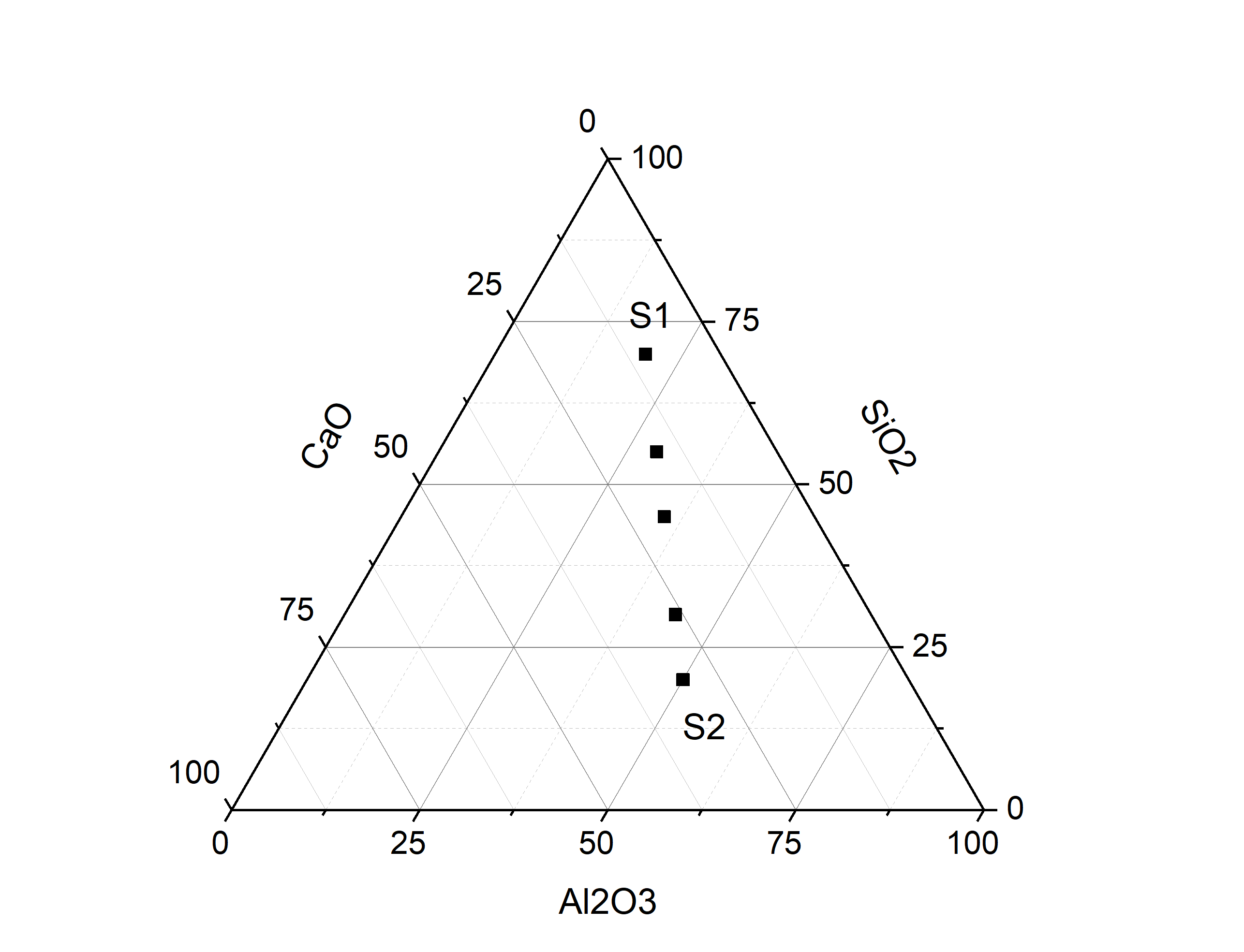 Što je sve prikazano?
Proračun: fazni sastav kemijski sastav
Proračun: kemijski sastav  fazni sastav
Potrebno je riješiti sustav jednadžbi
Primjer za dvokomponentni sustav:
Pripravljena je smjesa koja ima 40 % mas. Al2O3 i 60 % mas. CaO. Koji je potencijalni fazni sastav nakon pečenja/kalcinacije/termičke obrade?
Rj.: Postaviti bilancu tvari, za CaO i Al2O3 !
Ravnotežni produkt se sastoji od dvije mineralne faze (ili samo jedne ako smo baš točno „pogodili” sastav.
m(CaO, uk)  = m(CaO u Fazi1)   + m(CaO u Fazi2)
m(Al2O3, uk)= m(Al2O3 u Fazi1) + m(Al2O3 u Fazi2)
-----------------------------------------------------------------------------------
m(CaO, uk)  = m(F1)*w(CaO u Fazi1)   + m(F2)*w(CaO u Fazi2)
m(Al2O3, uk)= m(F1)*w(Al2O3 u Fazi1) + m(F2)*w(Al2O3 u Fazi2)
------------------------------------------------------------------------------------
Kada zbrojimo:
m(CaO i Al2O3)= m(Faza 1)*1 + m(Faza2)*1
Zato jer je suma masenih udjela CaO i Al2O3 u fazama = 1 ! 
m(uk.)= m(faza 1) + m(faza 2)
Ova jednažba nije „nova” nego je linearna kombinacija prethodne dvije jednadžbe !
Zadatak je moguće riješiti uz različite pretpostavke (koje su to dvije mineralne faze), jer u dvokomponentnom sustavu CaO-Al2O3 imamo sljedeće mineralne faze (sedam!):
CaO
C3A
C12A7
CA
CA2
CA6
Al2O3
Kada prvu fazu izaberemo na 7 načina, drugu možemo izabrati na 6 načina, što ukupno daje:
7 povrh 2 kombinacija = 21
Ipak, konzultiramo li RAVNOTEŽNI fazni dijagram, izbor se svodi na: C3A i C12A7
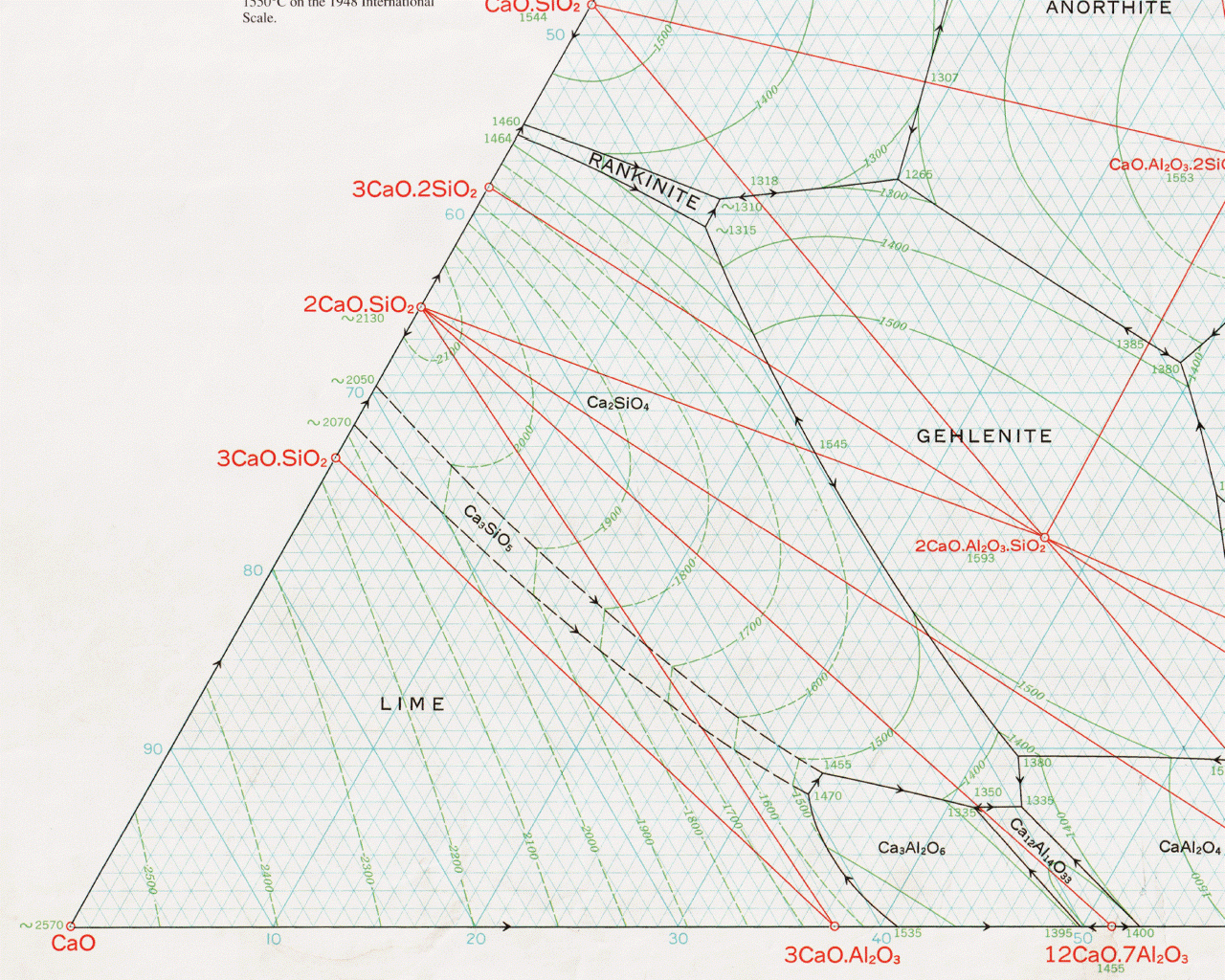 Ravnotežni produkt se sastoji od F1=C3A i F2=C12A7.
m(CaO, uk)  = m(F1)*w(CaO u Fazi1)  +  m(F2)*w(CaO u Fazi2)
m(Al2O3, uk)= m(F1)*w(Al2O3 u Fazi1) + m(F2)*w(Al2O3 u Fazi2)
------------------------------------------------------------------------------------
w(CaO u C3A) = 56.078*3/(3*56.078+101.96)=0.62264
w(CaO u C12A7) = 56.078*12/(12*56.078+7*101.96)=0.48529
-------------------------------------------------------------------------------------
60 = m C3A *0,62264 + m C12A7 *0,48529
40 = m C3A *0,37736 + m C12A7 *0,51471
---------------------------------------------------------
Rješenje sustava dvije jednadžbe s dvije nepoznanice:
mC3A = 83.5152  g
mC12A7 = 16.4848 g
Ukupna masa C3A i C12A7 = 100 g ! OČUVANA JE MASA !
SUMA = 1
SUMA = 1
https://www.wolframalpha.com/calculators/system-equation-calculator
Slično vrijedi i za trokomponentne sustave…(i još veći broj komponenti…)
Pokažimo ipak nekoliko primjera proračuna…
M(CaO)   =   56.078 gmol-1
M(Al2O3) = 101.96 gmol-1
M(SiO2)  =    60.085 gmol-1

Slijedi:
M(C2S)=172.241 gmol-1  	wC=0.651157389,	wA=0,		wS=0.34884261
M(CA)=158.038 gmol-1 	wC=0.354838709,	wA=0.64515129,	wS=0
M(C2AS)=274.201 gmol-1 	wC=0.409028413,	wA=0.371844012,	wS=0.219127574
M(C12A7)=1386.656 gmol-1 	wC=0.485294117,	wA=0.514705882,	wS=0
M(C3A)=270.194 gmol-1 	wC=0.622641509,	wA=0.37735849,	wS=0
M(C3S)=228.319 gmol-1 	wC=0.736837494, 	wA=0,		wS=0.263162505
M(CAS2)=278.208 gmol-1 	wC=0.20156861, 	wA=0.366488382,	wS=0.431943006
M(C3S2)=288.404 gmol-1 	wC=0.583327554,	wA=0,		wS=0.416672445
Matrični zapis…
https://www.wolframalpha.com/calculators/system-equation-calculator
Matrični zapis…
Matrični zapis…
Matrični zapis…
Matrični zapis…
Matrični zapis…
C3S-C3A-CAS2
Matrični zapis…
C3S-CA-CAS2
Matrični zapis…
C3S - CA - C2AS
Matrični zapis…
C3S – C12A7 - C2AS
Matrični zapis…
C3S-C12A7-CAS2
Matrični zapis…
C-C3A-CAS2
Matrični zapis…
C3S2-C3A-CAS2
Matrični zapis…
C3S2-C3A-C2AS
Matrični zapis…
C3S2-C12A7-C2AS
Matrični zapis…
C3S2 - C12A7 - CAS2
Matrični zapis…
C - C3S - C2AS
Matrični zapis…
C - C3S2 - C2AS
Matrični zapis…
C - CAS2 - C2AS
Matrični zapis…
C2S, CAS2 i CA
Matrični zapis…
C - CAS2 - CA
Matrični zapis…
C-C3A-S
Matrični zapis…
C - C12A7 - S
Matrični zapis…
C – CA - S
Matrični zapis…
C3S - CA - S
Matrični zapis…
C2S - CA - S
Matrični zapis…
C3S - C12A7 - S
Matrični zapis…
C2S - C12A7 - S
Matrični zapis…
C3S2 - C12A7 - S
Matrični zapis…
C3S2 - C3A - S
Matrični zapis…
C2S - C3A - S
Matrični zapis…
C3S - C3A - S
Matrični zapis…
Sastav 50% CaO, 30% Al2O3 i 20% SiO2 moguće je postići odvagom sljedećih kombi-nacija mineralnih faza koje se javljaju u trokomponentnom sustavu CaO-Al2O3-SiO2. Sustav #1 je ravnotežni!
Količina tvari iz prethodne tablice (mol)
Promjena Gibbsove energije za nastanak te mase (količine) određenih faza koje zadovoljavaju uvjet očuvanja tvariG = ni* Gi= Gi*mi/Mi = -144.4*50/56.078-376.8*30/101.96-204.75*20/60.085 = -307.7697 kcal
Sastav 50% CaO, 30% Al2O3 i 20% SiO2 moguće je postići odvagom sljedećih kombi-nacija mineralnih faza koje se javljaju u trokomponentnom sustavu CaO-Al2O3-SiO2.
Količina tvari iz prethodne tablice
Promjena Gibbsove energije za nastanak te mase (količine) određenih faza koje zadovoljavaju uvjet očuvanja tvariG = ni* Gi= Gi*mi/Mi = -144.4*50/56.078-376.8*30/101.96-204.75*20/60.085 = -307.7697 kcal
C2S – C12A7-C2AS
C2S-C3A-C2AS
C2S-C-C2AS
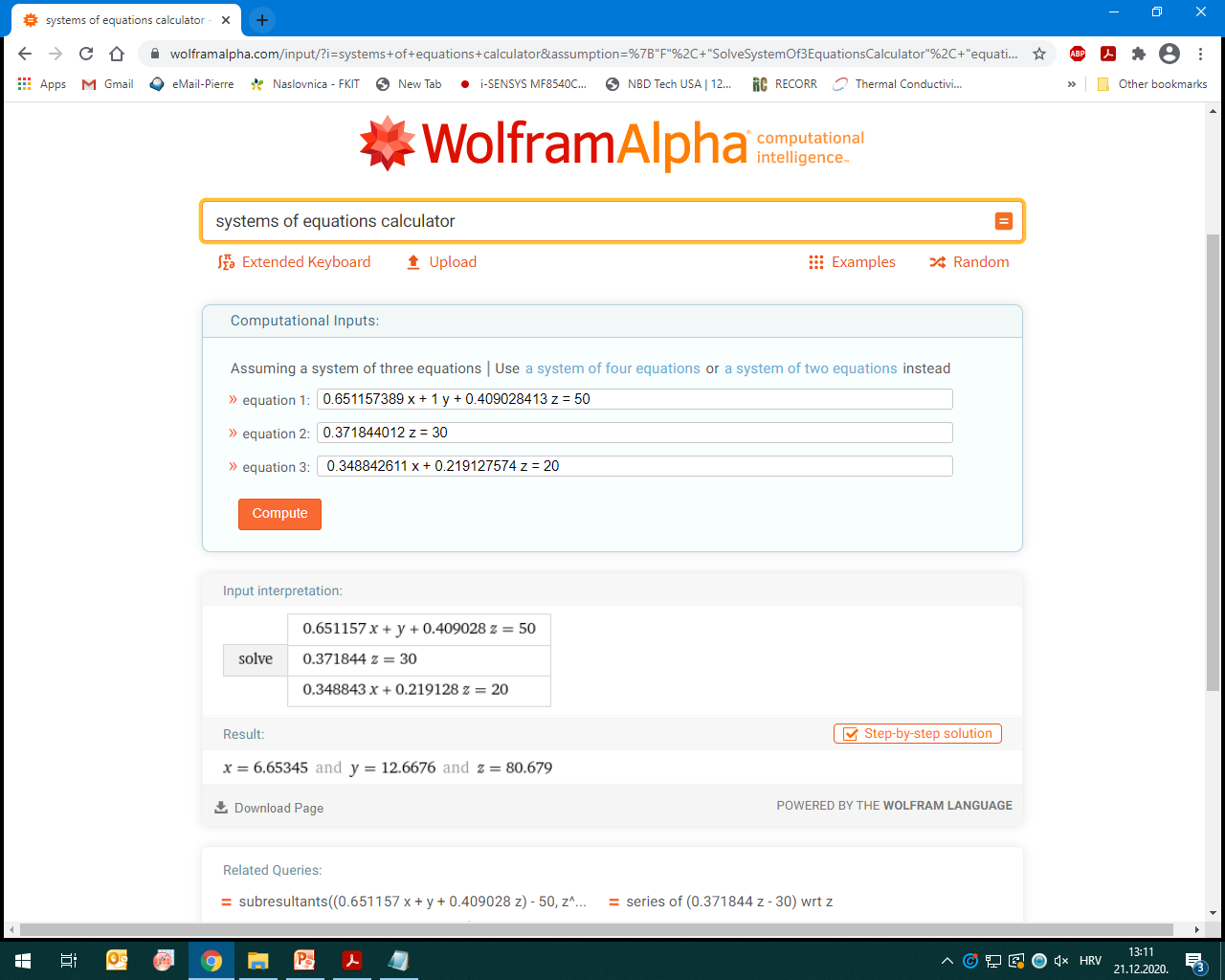 C3S-C3A-C2AS
C3S-C3A-CAS2